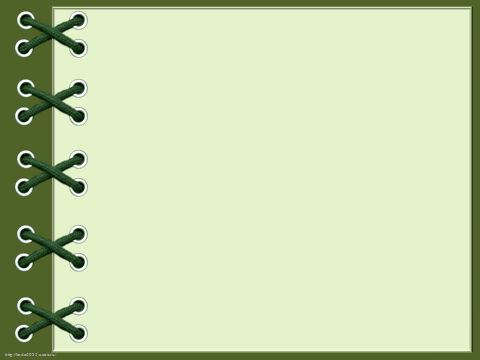 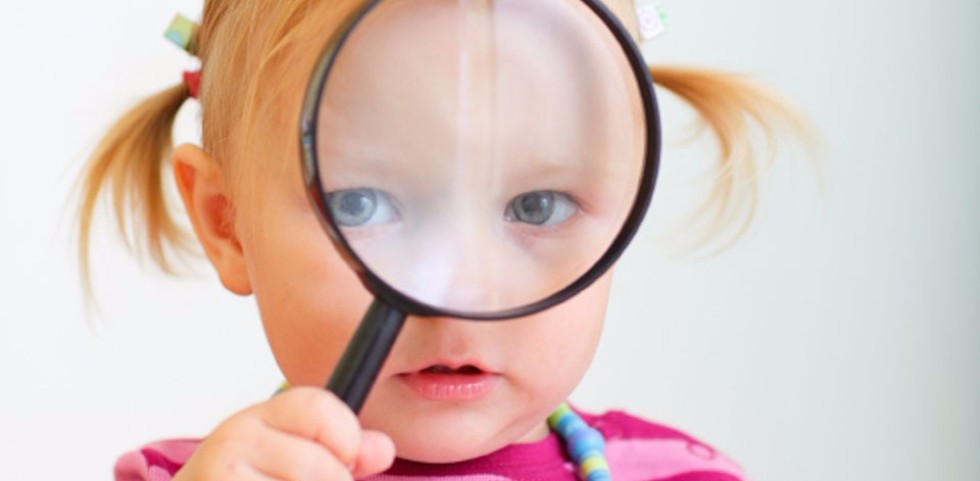 Познавательно-исследовательская деятельность во второй младшей группе «Сказка»
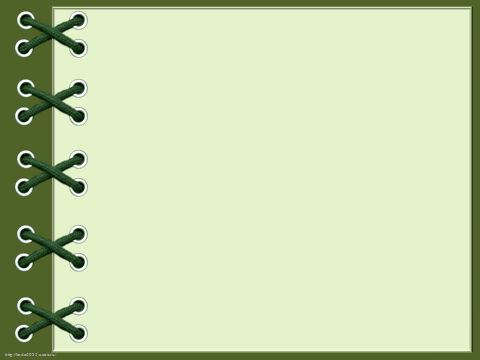 Люди, научившиеся наблюдением и опытом,
приобретают способность сами ставить во-
просы и получать на них фактические ответы,
оказываясь на более высоком умственном и
нравственном уровне в сравнении с теми, кто
такой школы не прошел

Тимирязев Климент Аркадьевич
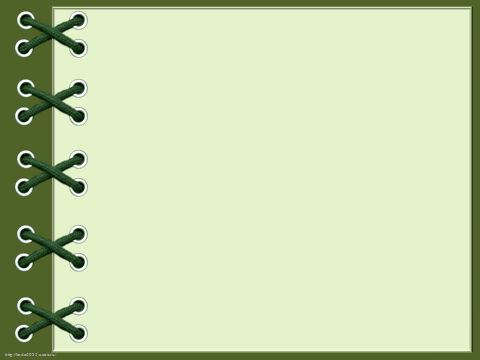 Основная задача ДОУ - поддержать и развить в ребенке интерес к исследованиям, открытиям, создать необходимые для этого условия
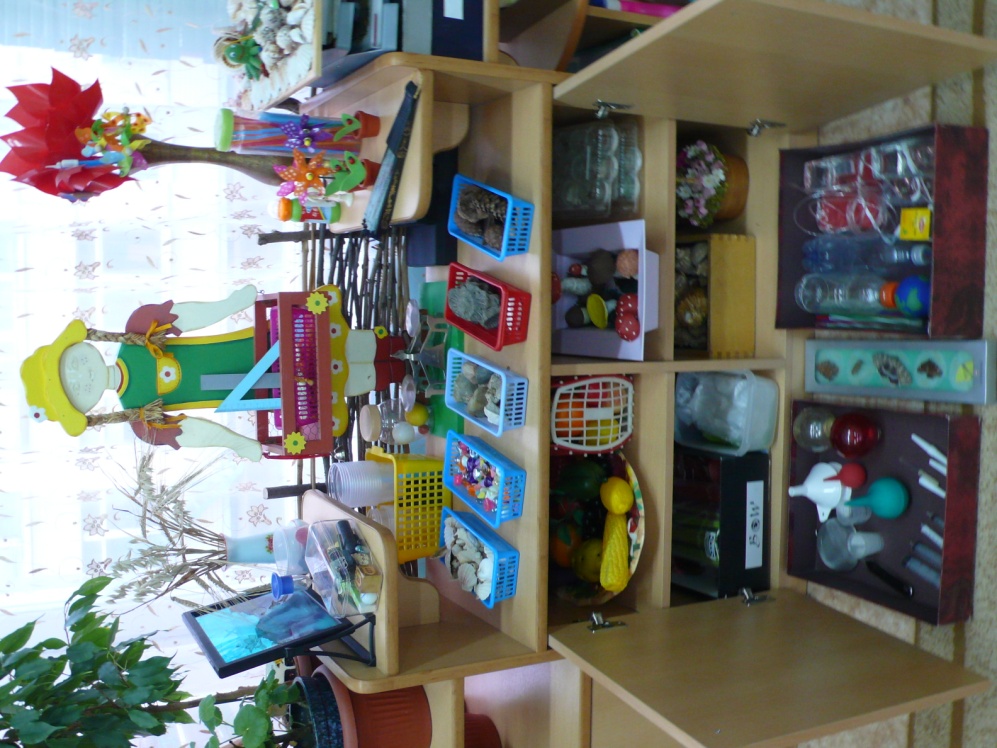 Наполнение уголка экспериментирования
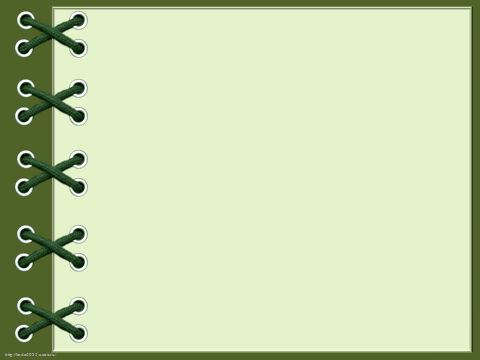 Дети очень любят экспериментировать. Это объясняется тем, что им присуще наглядно-действенное и наглядно-образное мышление, и экспериментирование, как никакой другой метод, соответствует этим возрастным особенностям. В дошкольном детстве он является ведущим, а первые три года- практически единственным способом познании мира.
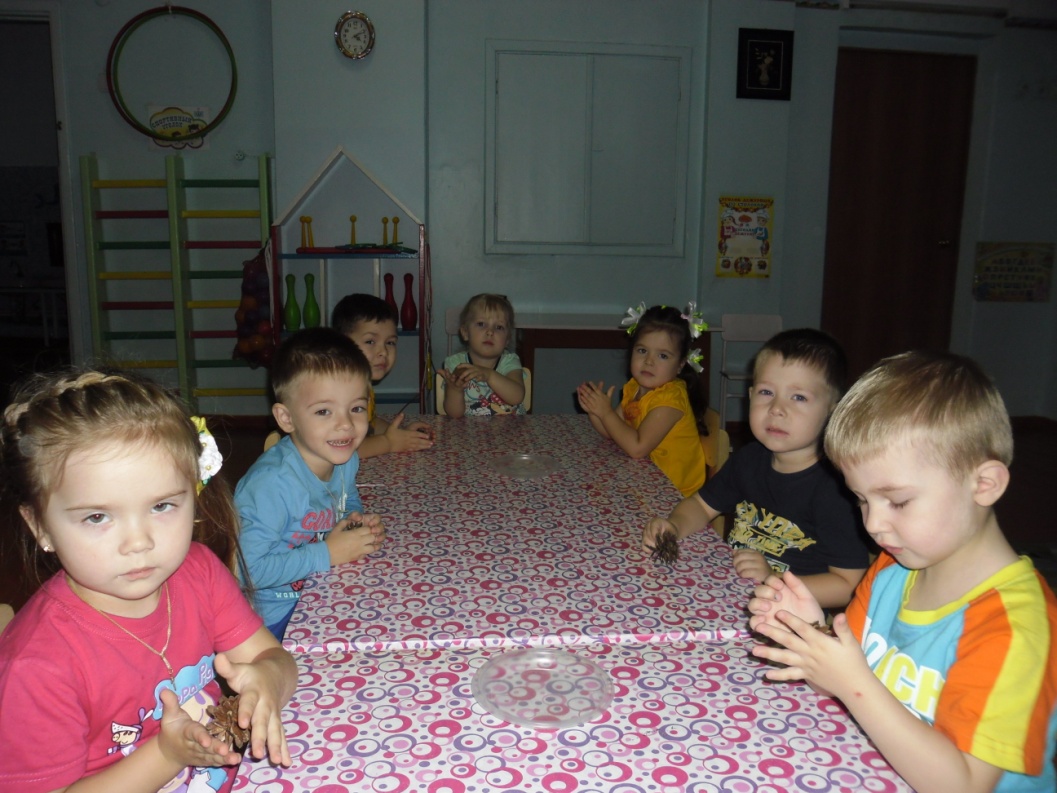 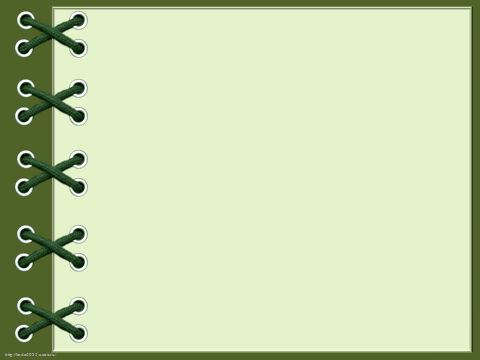 В дошкольном воспитании экспериментирование является тем методом обучения, который позволяет ребёнку моделировать в своём сознании картину мира, основанную на собственных наблюдениях, опытах, установлении взаимозависимостей, закономерностей.
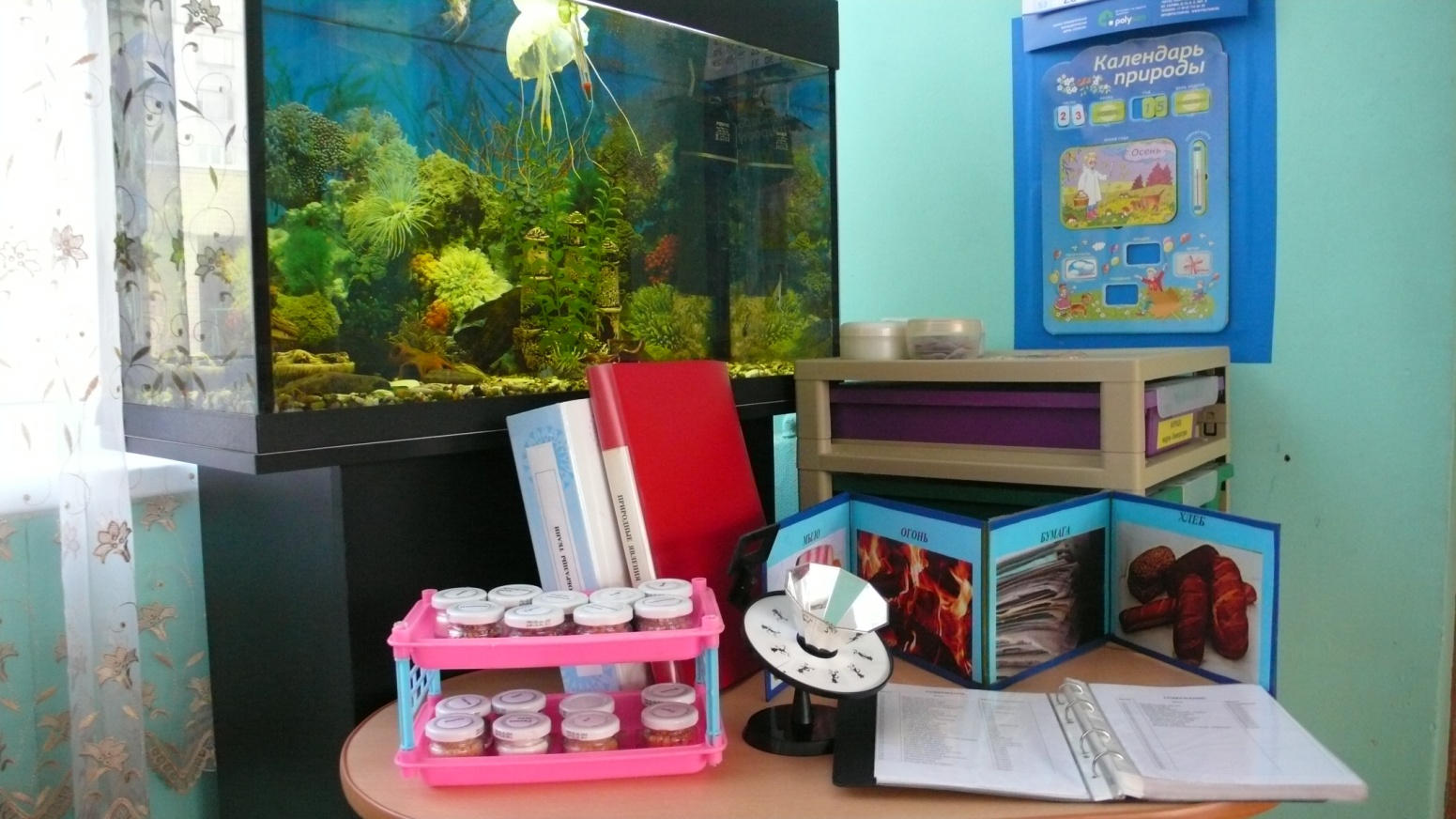 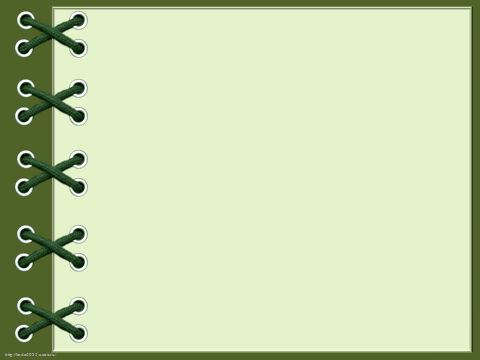 Цели экспериментирования:
Укреплять физическое и психическое здоровье малышей, обеспечивать эмоциональное благополучие, расширять кругозор детей, формировать единый детско-взрослый коллектив, развивать психические процессы детей, познавательные способности, развивать мелкую моторику рук, расширять опыт ориентировки в окружающем, обогащать детей сенсорными впечатлениями, формировать коммуникативные навыки детей, способствовать успешной адаптации в коллективе.
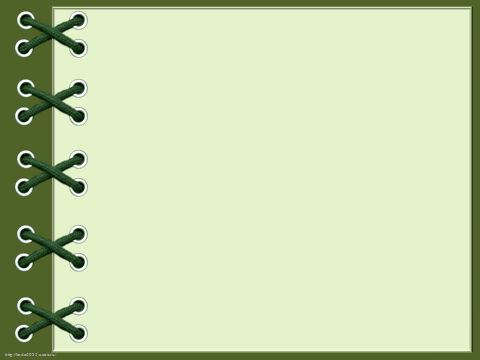 Опыт со снегом
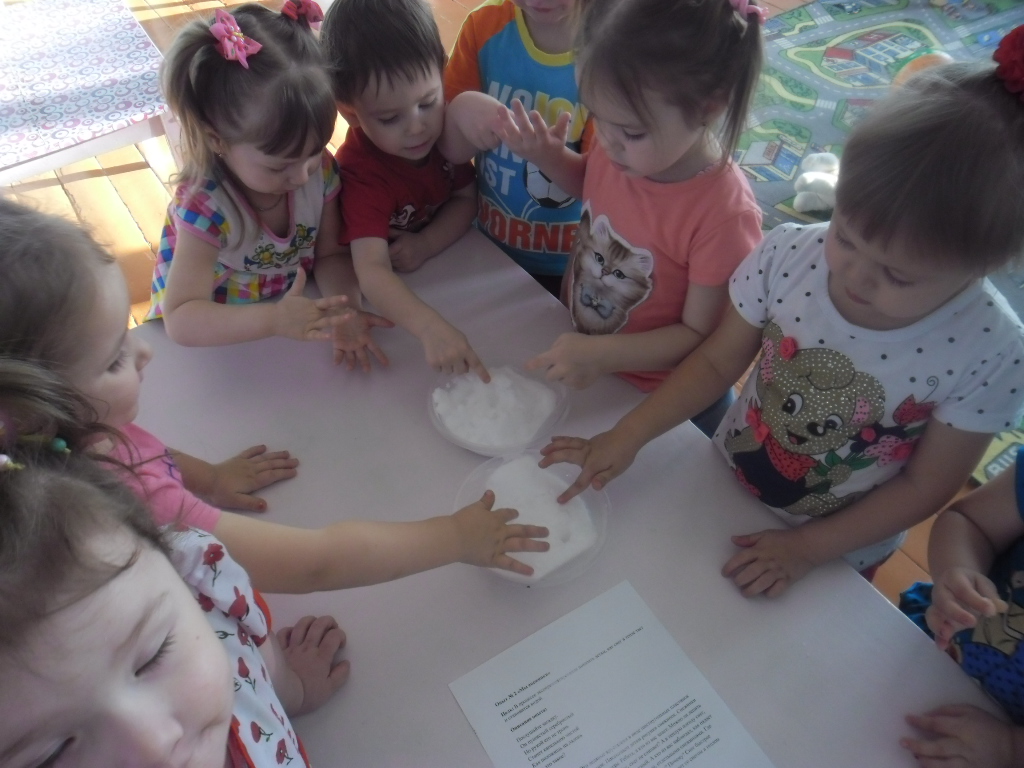 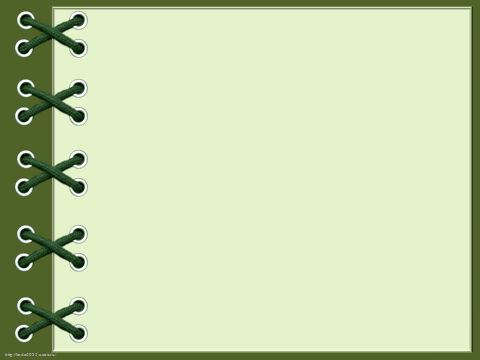 Опыты с водой
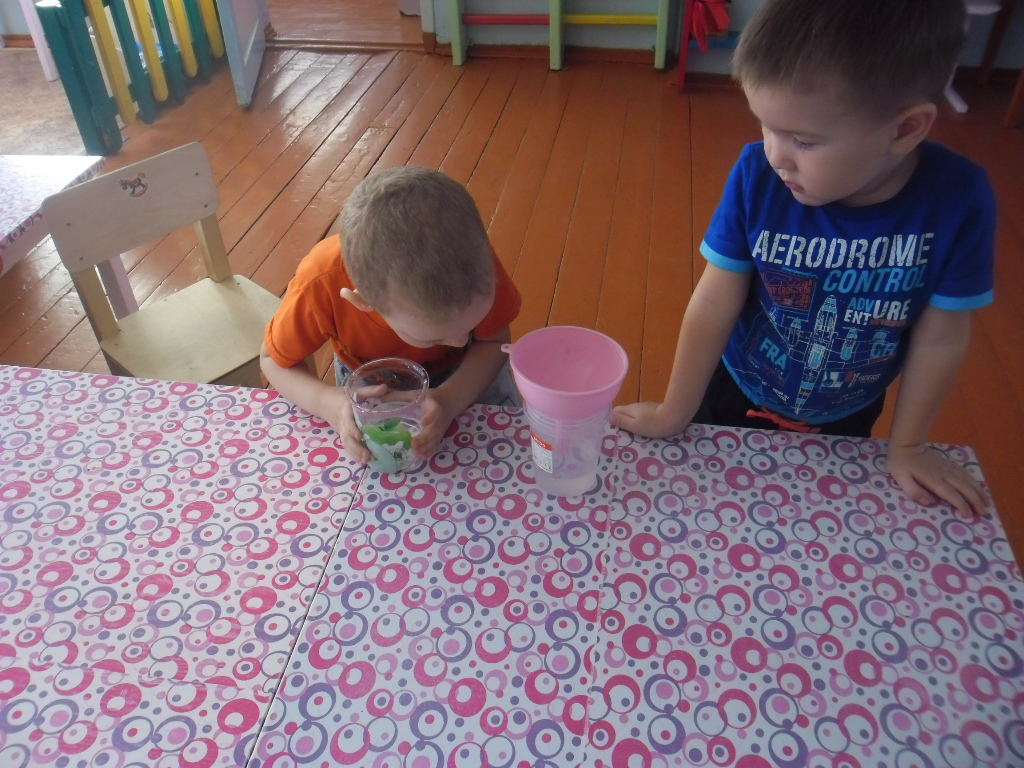 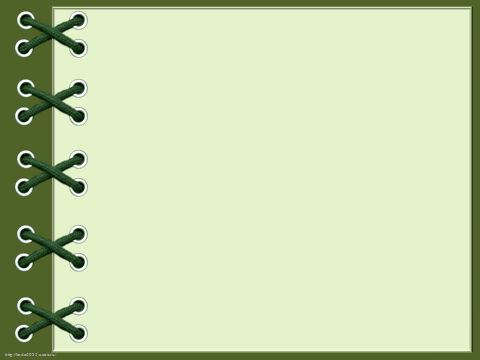 Опыты с водой и льдом
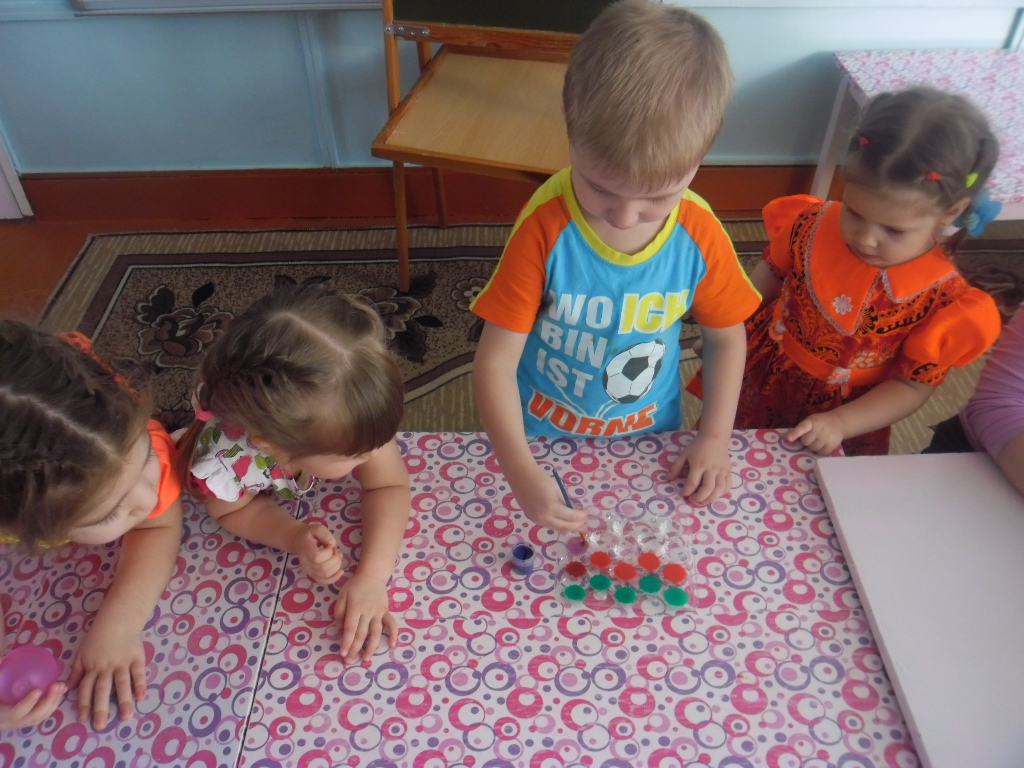 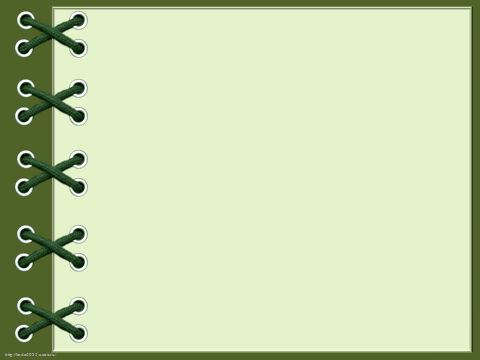 Опыт с бумагой
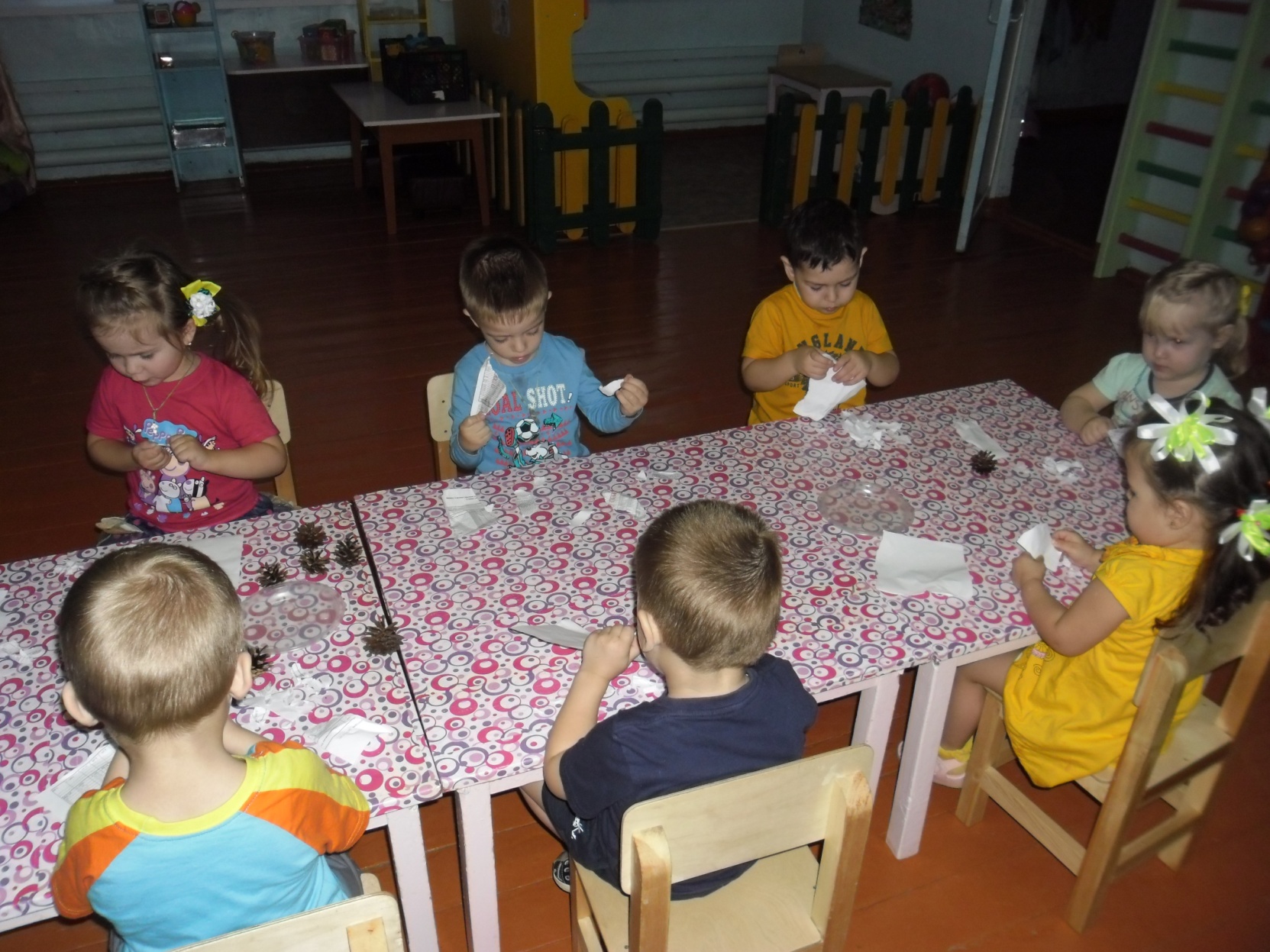 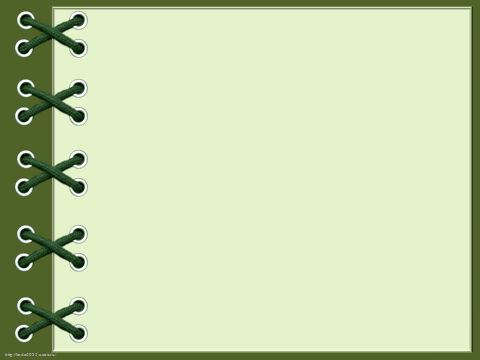 Опыт: Плавает- тонет
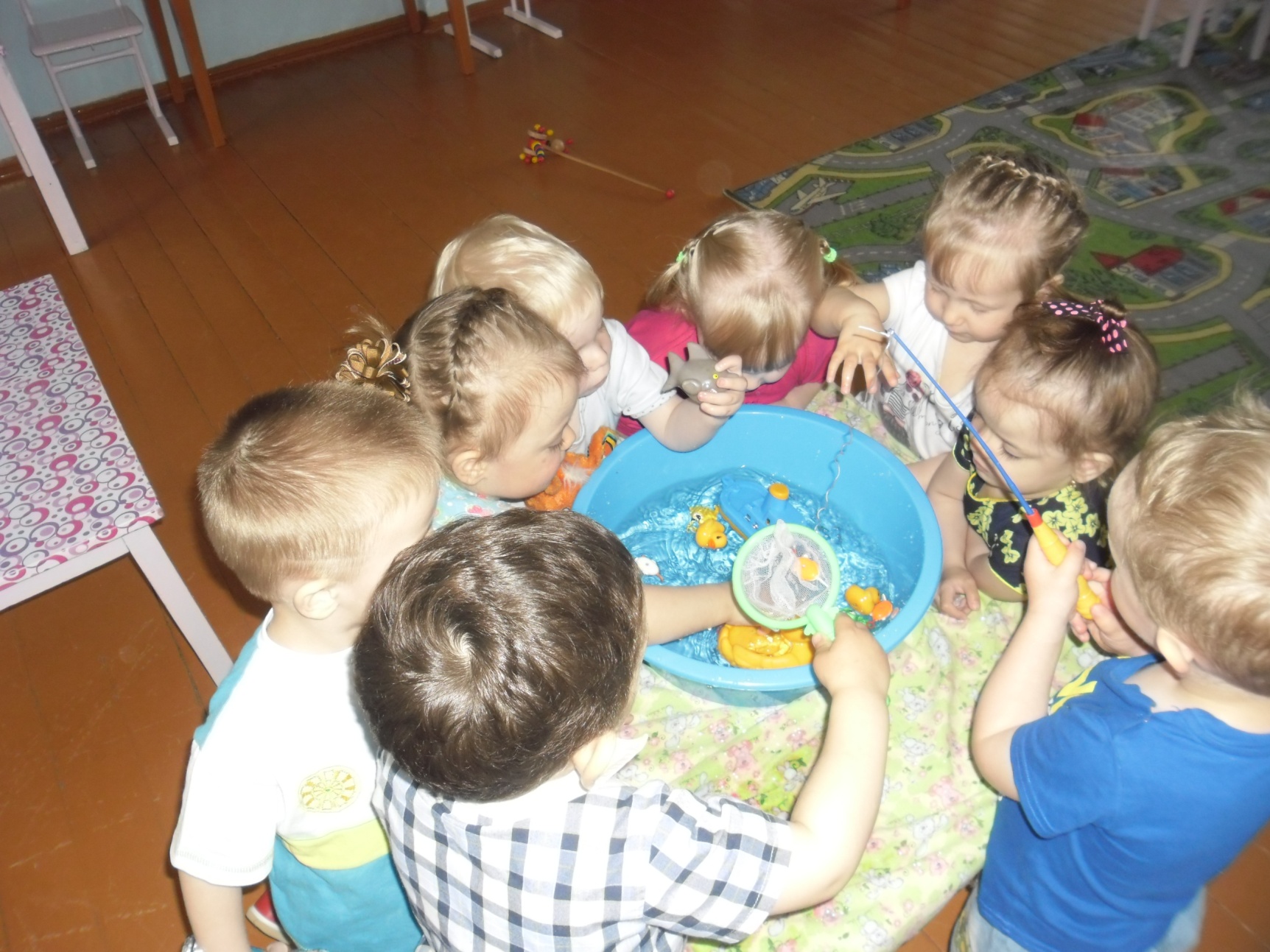 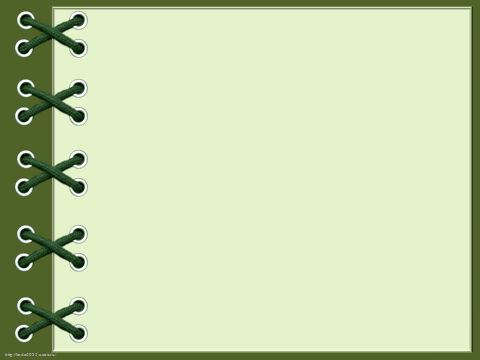 Игры с природным материалом
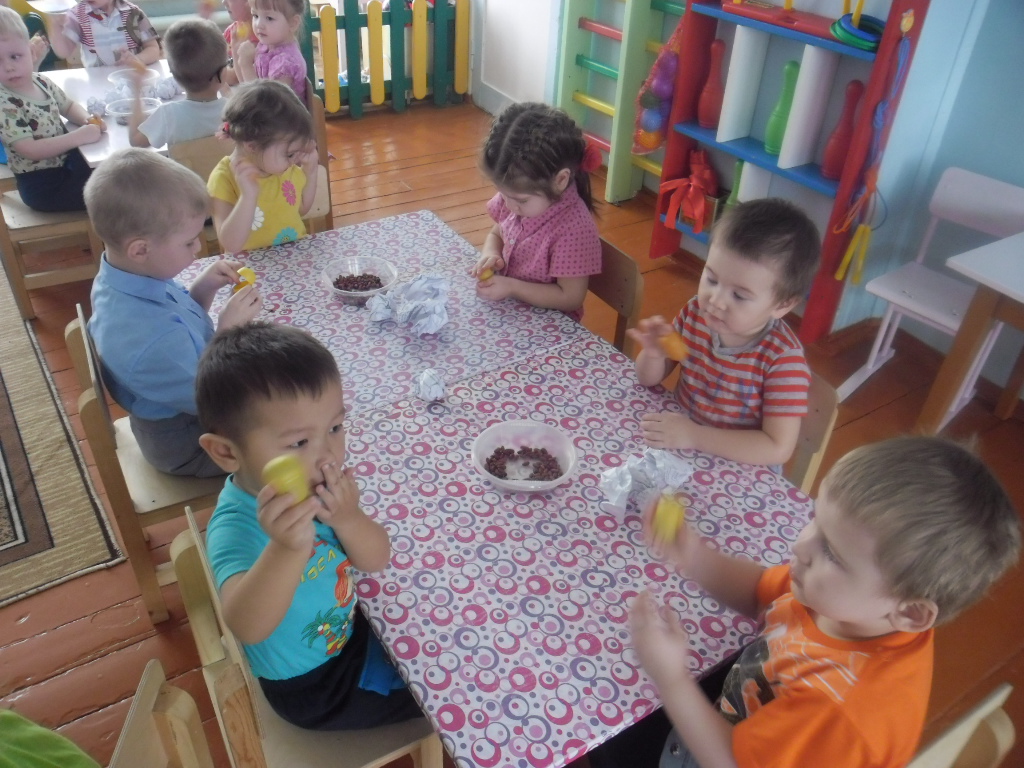 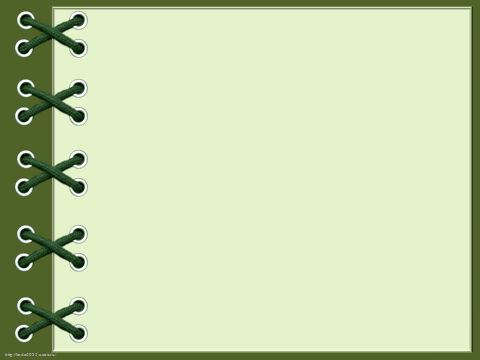 Игры с крупой
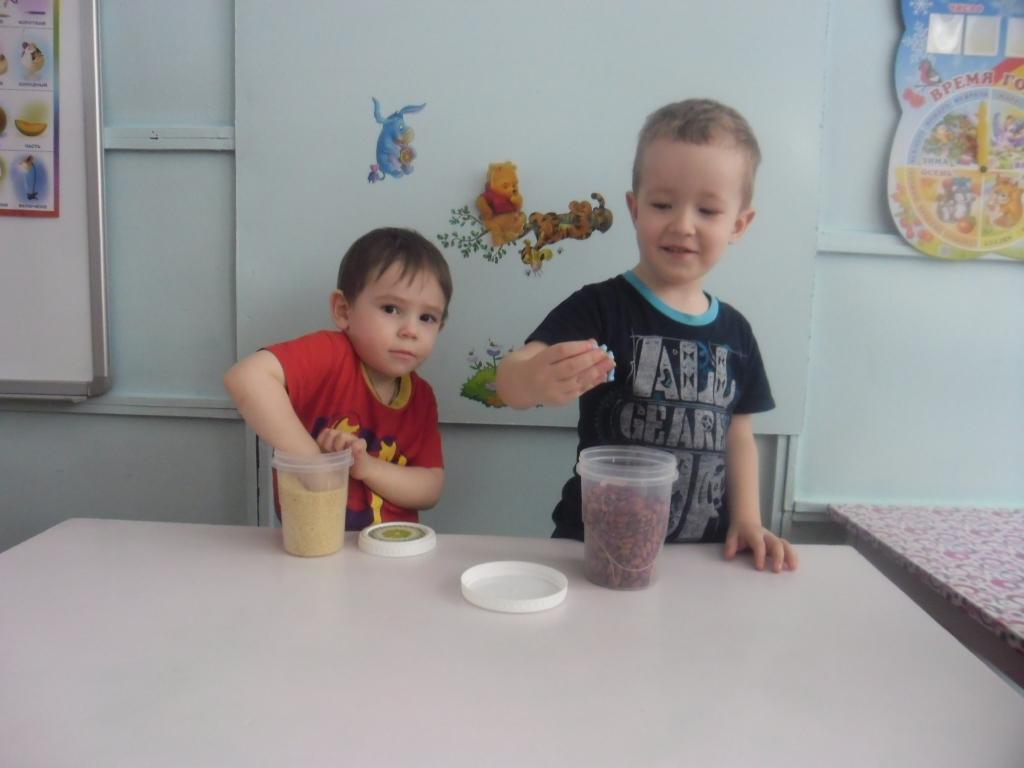 (средней)
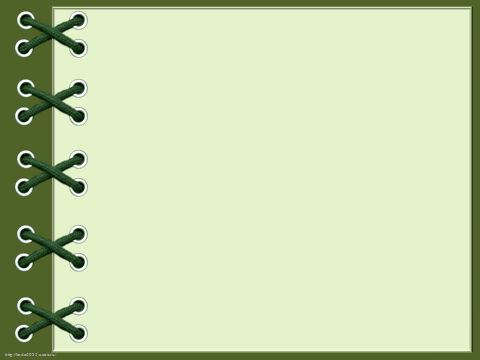 Игры с крупой
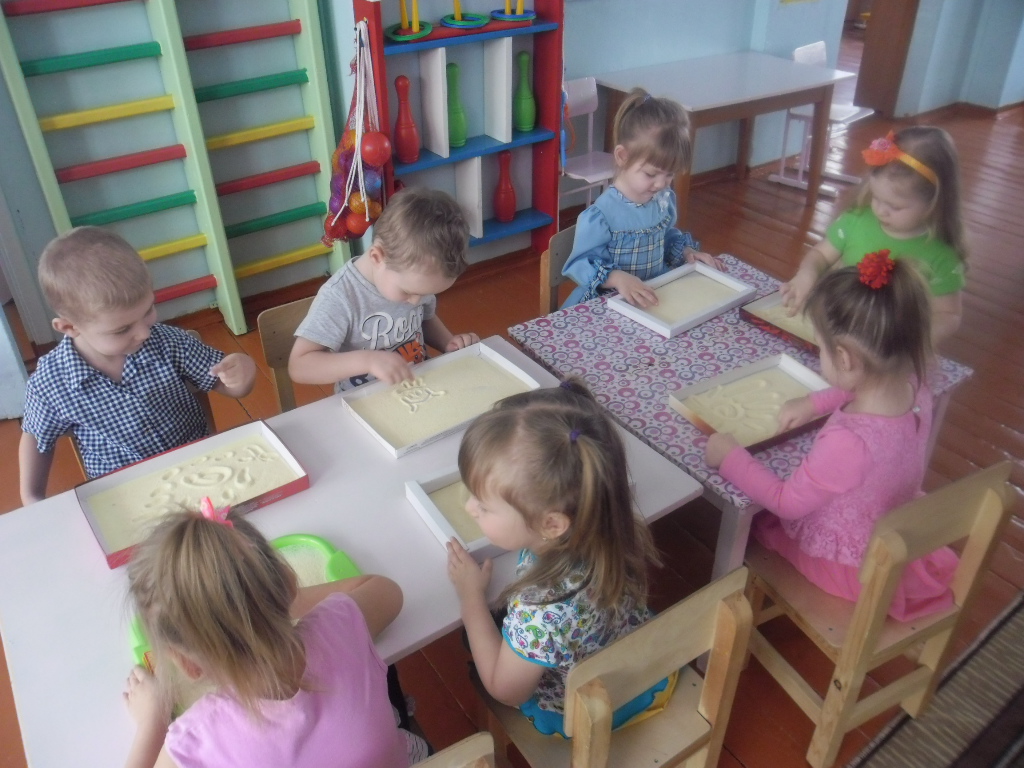 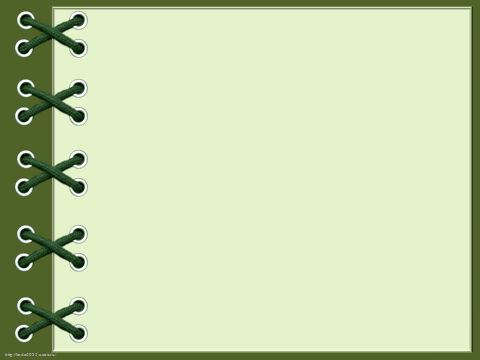 СПАСИБО  ЗА

  ВНИМАНИЕ!